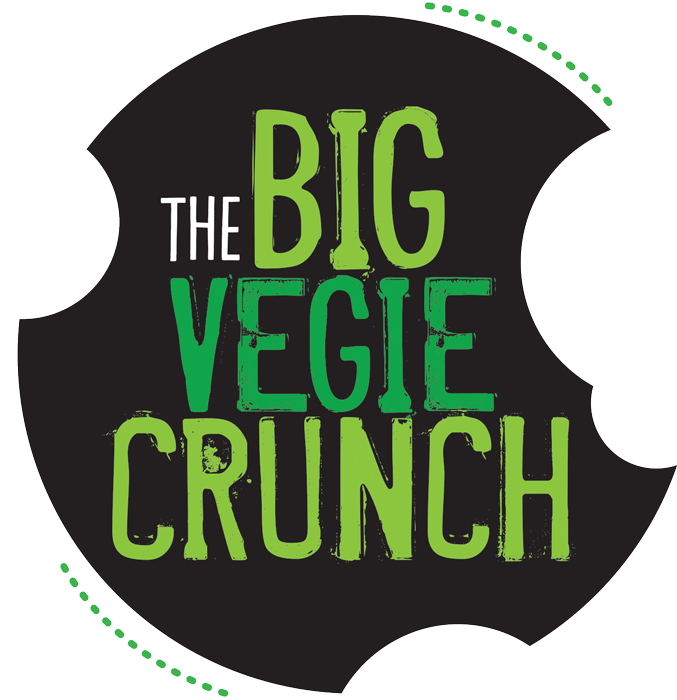 The Big Vegie CrunchCountdown
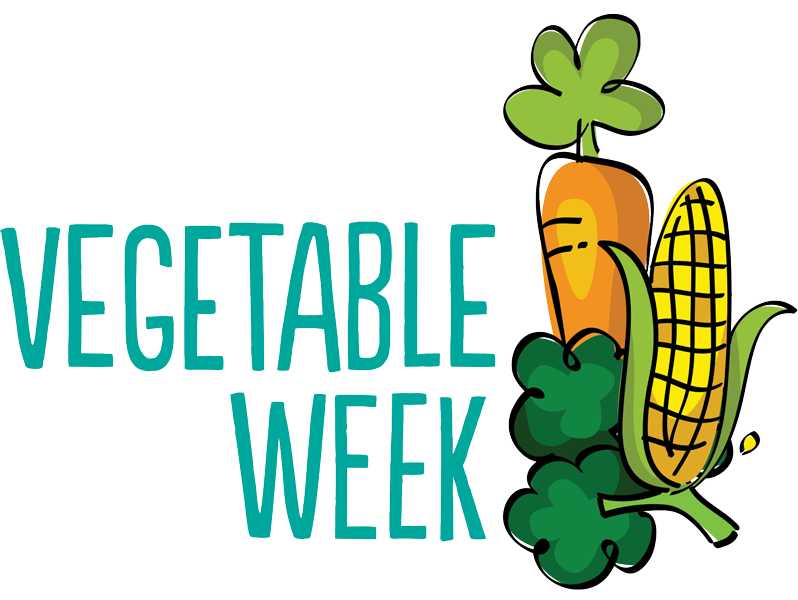 [Speaker Notes: Teachers: Background slide. Leave slide on while students are settling. Mouse click to go to next slide.]
Get your vegetables readyGet your vegetables steadyStart the timer!
[Speaker Notes: Teachers: Preparation slide. Leave slide on until ready to start the timer. Mouse click at 9:59:50 am to go to timer slide.]
9
1
3
4
6
7
8
10
2
5
[Speaker Notes: Teachers: Timer slide. Will automatically move to the ‘Crunch it!’ slide at the end of the countdown.]
Crunch it!
[Speaker Notes: Teachers: Crunch slide. Leave slide on until all students have crunched. Don’t forget to do a head count! Mouse click to go to next slide.]
Keep on crunching
1. Include vegies in your Crunch&Sip


2. Add some extra vegie crunch to your school lunchbox every day


3. Do The Big Vegie Crunch at dinner time with your family
[Speaker Notes: Teachers: Ideas slide. Mouse click to bring up each point. Mouse click to go to next slide.]
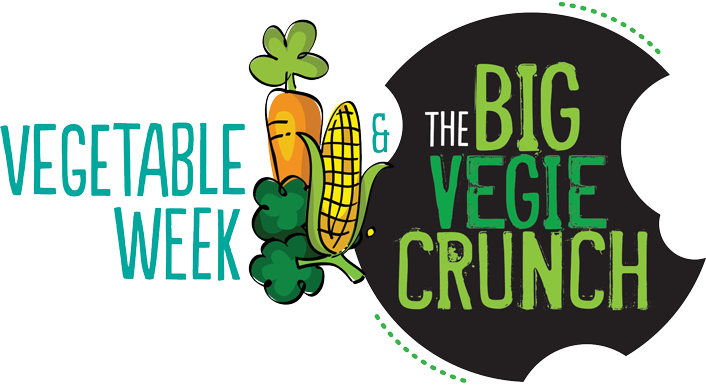 Congratulations…

You, and thousands of other children, have rocked NSW with an almighty vegetable crunch.

Keep crunching!
[Speaker Notes: Teachers: Concluding slide. You can opt to undertake an activity as suggested in the ‘Up the veg!’ resource – available at www.healthy-kids.com.au/teachers/vegetable-week-the-big-vegie-crunch/]